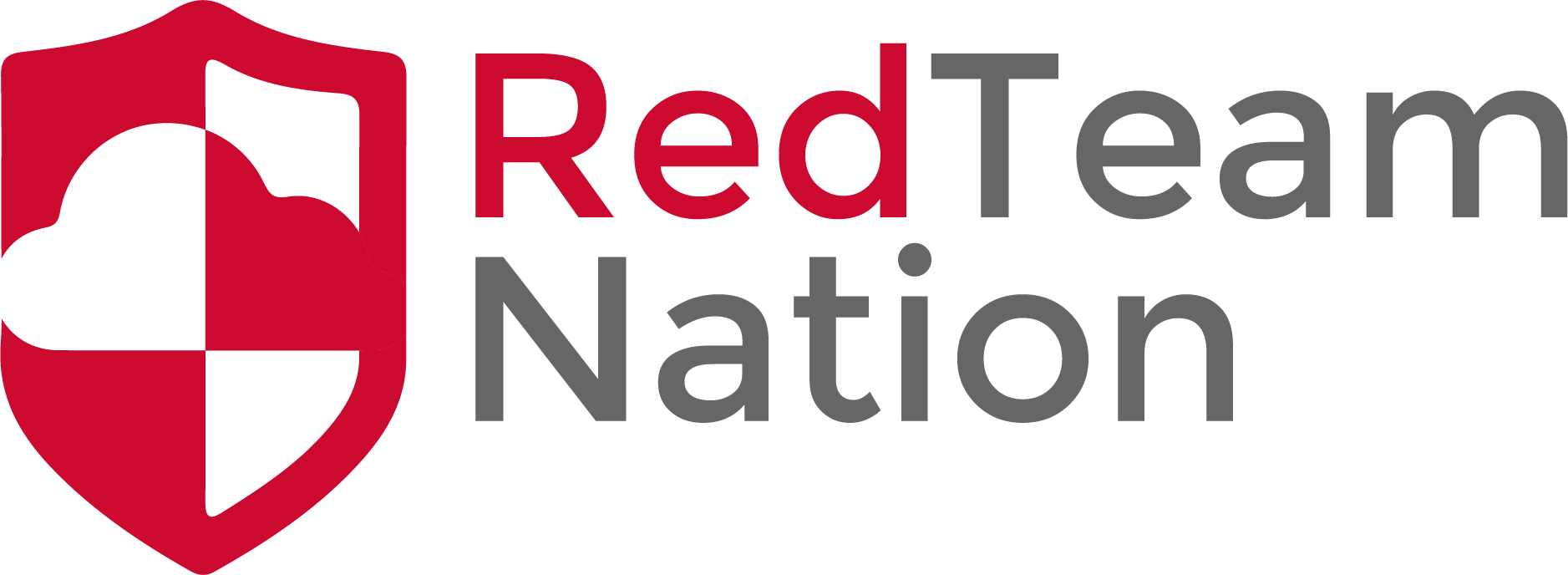 Prepping For The On Site Interview
CEO/Lead Instructor: Brandon Dennis, OSCP
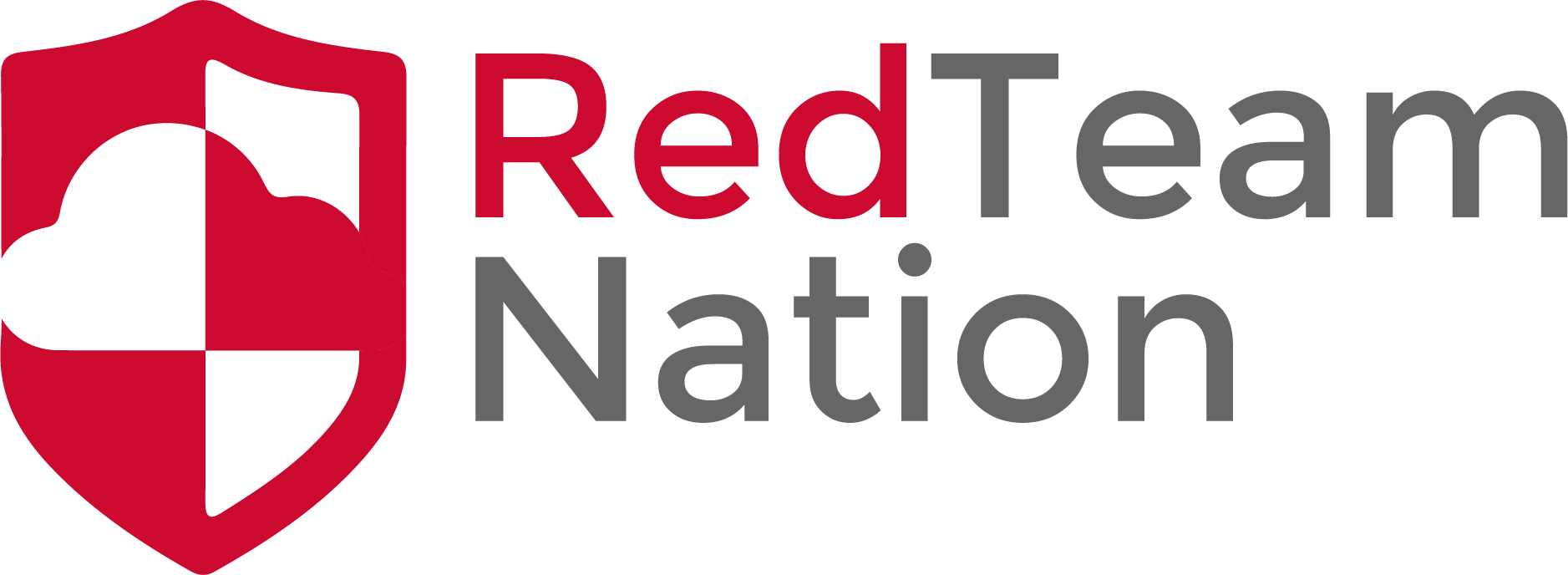 What is the On Site?
Back to Back interviews all day
45 minutes each
Lunch break in between
Different interviewers
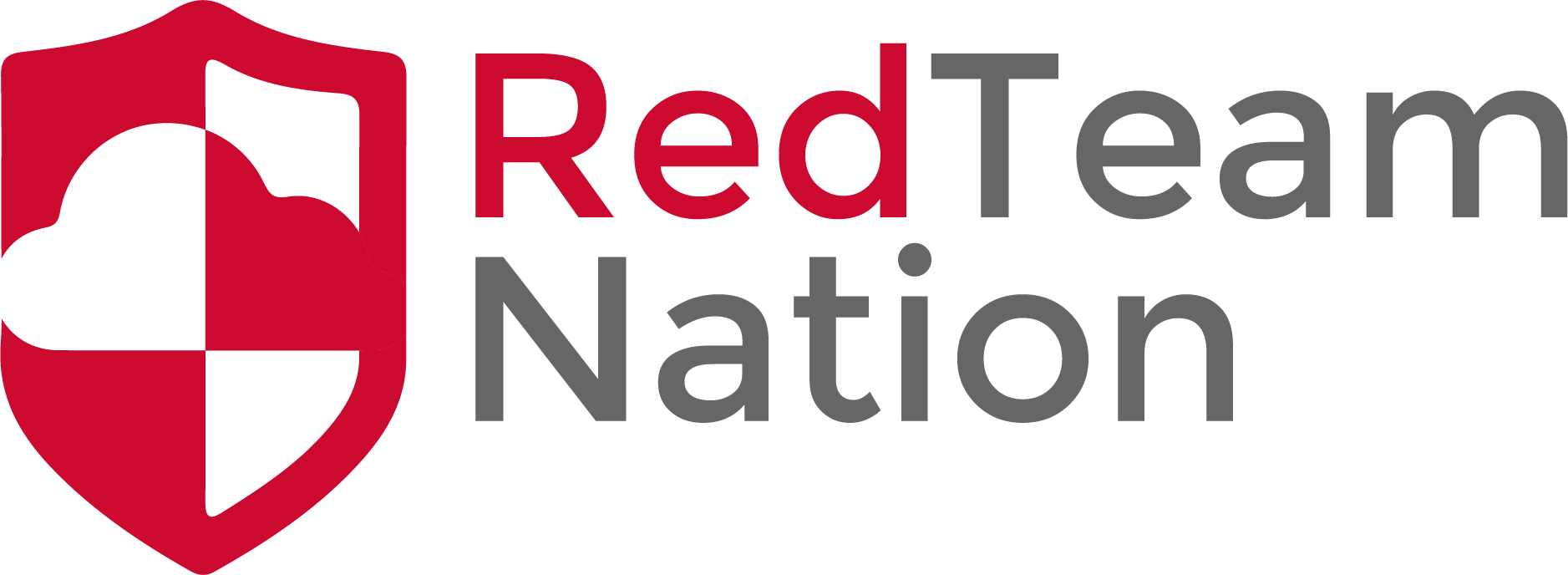 Prepping for it
Look up each individual that will be interviewing you on LinkedIn
Build different questions to ask each interviewer
Brush up on any weak areas
Get Travel in Order!